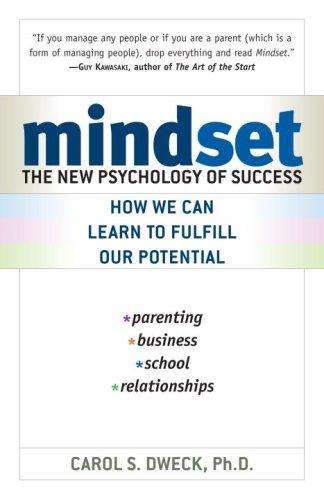 Two Views of Intelligence
Which mindset do you have?  

Read each statement and decide whether you mostly agree with it or disagree with it.

You can learn new things, but you can’t really change how intelligent you are.

No matter how much intelligence you have, you can always change it quite a bit.
[Speaker Notes: Nature vs. Nurture debate – Answer in the middle

Ask for “agree most” number

Where are your students?
Picture high/low achieving students who might agree or disagree]
Two mindsets
Two mindsets
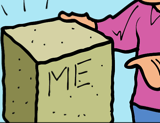 Fixed Mindset(Ability-based Belief)
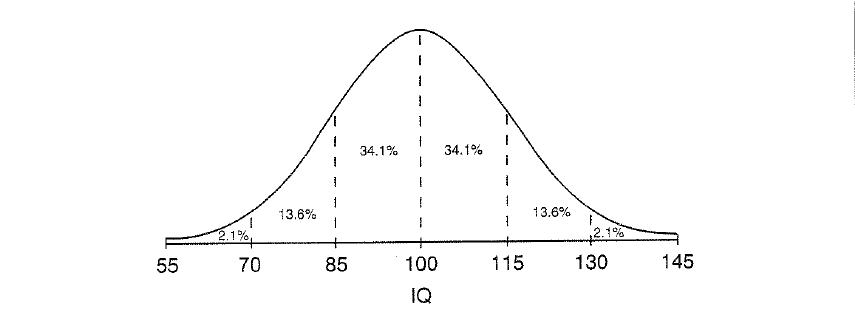 Intelligence is:  
FIXED
 INNATE
UNEVENLY DISTRIBUTED
[Speaker Notes: Dominant Paradigm in our culture

Seen in popular culture – heroes all have extraordinary talent

Parable of the turtle and the hare.]
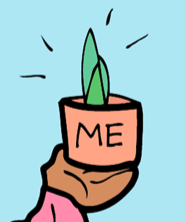 Growth Mindset(Effort-based Belief)
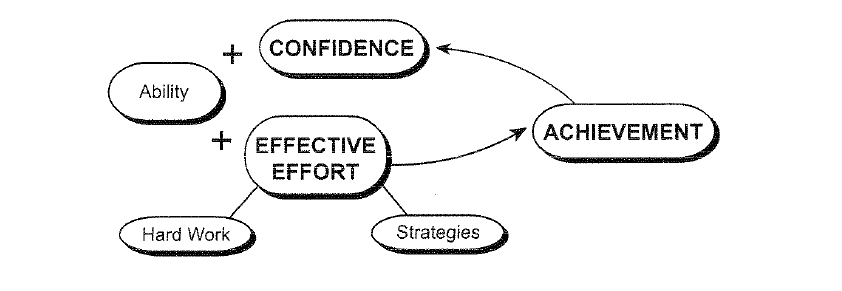 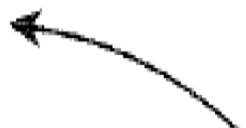 [Speaker Notes: Effective Effort is KEY WORD

Explain feedback loop

Don’t get too used to this graphic!]
Growth Mindset - Positive Feedback Loop
Happiness
Motivation | Self-Confidence
Achievement
Time Spent on
Effective Effort
Expert Instruction
Strategic Hard Work
Image created by Kenny Iams at Lynbrook High School
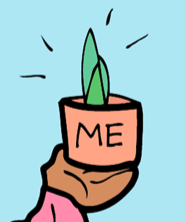 There are manydefinitions of “Intelligence”
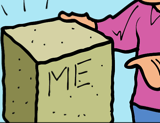 Agree
Disagree
No matter how much intelligence you have, you can always change it quite a bit.
[Speaker Notes: Nature vs. Nurture debate – Answer in the middle

Ask for “agree most” number

Where are your students?
Picture high/low achieving students who might agree or disagree]
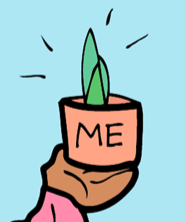 There are manydefinitions of “Intelligence”
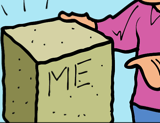 Agree
Disagree
I can always change basic things about my personality and abilities.
[Speaker Notes: Nature vs. Nurture debate – Answer in the middle

Ask for “agree most” number

Where are your students?
Picture high/low achieving students who might agree or disagree]
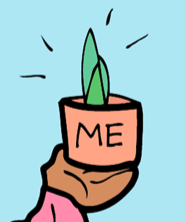 There are manydefinitions of “Intelligence”
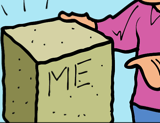 Agree
Disagree
My talent in an area is something about me that I can change very much.
[Speaker Notes: Nature vs. Nurture debate – Answer in the middle

Ask for “agree most” number

Where are your students?
Picture high/low achieving students who might agree or disagree]
Evidence from Neuroscience
People who play music have been found to have auditory centres that are BIGGER than normal. 

The ‘sound’ area of their brain grew through practicing their music.
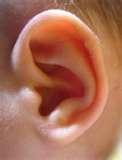 The “Natural Ability” Myth…
Mathematics- “Logic Smart”
Albert Einstein's teacher said that he was ‘academically subnormal’
He failed the entrance exam to get into an elite college.
He spent two years looking for a teaching position, and nobody would hire him.
The “Natural Ability” Myth…
Kinesthetic – “Body Smart”

Michael Jordan's coach said that he wasn’t more talented than others…

He was cut from his freshman basketball team.
The “Natural Ability” Myth…
Visual – “Picture Smarts”

Walt Disney was told that he lacked “creative imagination.”

After the War, no newspaper would hire him as an cartoon artist.
Why does Mindset matter?
Fixed
Growth
Evidence about Ability
(Defines who you are)
Evidence about Progress
(Defines where you are)
E
V
E
N
T
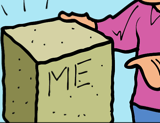 Goal = Look Smart
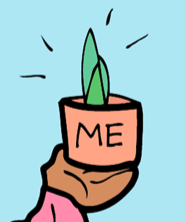 Goal = Learn
[Speaker Notes: Event = Raise Hand, Write a paper, HW assignment, talking in class]
Failure: how do we respond to failure?
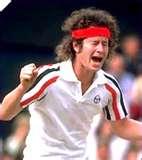 How do people respond?
Fixed
Growth
Helpless
Lose self-esteem
Make excuses
F
A
I
L
U
R
E
Opportunity
Look for lessons
Learn new strategies
Effort: What role does it play?
Why put forth Effort?
Fixed
Growth
Lack of Ability
Try hard only 
if you ‘need to’
Path to Success
Bigger Challenge just
requires more effort
E
F
F
O
R
T
Created By:  Josh MaiselCoordinator of Academic InterventionsFremont Union High School DistrictQuestions? josh_maisel@fuhsd.org
Adapted from:Mindset: The Psychology of Learning and Achievement
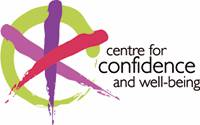 The Centre would like to thank the Scottish Government for their support in helping to produce this resource.
Online Sources 
Mindset
Carol Dweck
Brainology
Research For Better Teaching
David Perkins
Print Sources
Dweck, Carol.  Mindset: The New Psychology of Success. New York: Random House, 2006.

Perkins, David.  Outsmarting IQ: The Emerging Science of Learnable Intelligence.  New York:  The Free Press, 1995.

Saphier, Jon, and Gower, Robert.   The Skillful Teacher:  Building Your Teaching Skills, Research for Better Teaching, Inc.: Action, MA, 1997.